KEARIFAN LOKAL
(LOCAL WISDOM)
Dr. NANIK DARA SENJAWATI
Mengembalikan kearifan pangan Lokal
PENGERTIAN
Kearifan lokal : kearifan (wisdom) dan lokal (local). 

local berarti setempat, 
wisdom (kearifan) berarti kebijaksanaan. 

(Kamus Inggris Indonesia John M. Echols dan Hassan Syadily)
Secara umum maka local wisdom (kearifan setempat) adalah gagasan-gagasan setempat (local) yang bersifat bijaksana, penuh kearifan, bernilai baik, yang tertanam dan diikuti oleh seluruh      anggota masyarakatnya.
Kearifan lokal merupakan perpaduan antara nilai-nilai suci firman Tuhan dan berbagai nilai yang ada. 
Kearifan lokal terbentuk sebagai keungggulan budaya masyarakat setempat maupun kondisi geografis dalam arti luas. 
Kearifan lokal merupakan produk budaya masa lalu yang patut secara terus-menerus dijadikan pegangan hidup, karena meskipun bernilai lokal tetapi nilai yang terkandung didalamnya dianggap sangat universal.
Kearifan lokal merupakan dasar untuk pengambilan kebijakkan pada level lokal dibidang kesehatan, pertanian, pendidikan, pengelolaan sumber daya alam dan kegiatan masyarakat pedesaan. 

Dalam kearifan lokal, terkandung pula kearifan budaya lokal, yaitu pengetahuan lokal yang sudah  sedemikian menyatu dengan sistem kepercayaan, norma, dan budaya serta diekspresikan dalam tradisi dan mitos yang dianut dalam jangka waktu yang lama
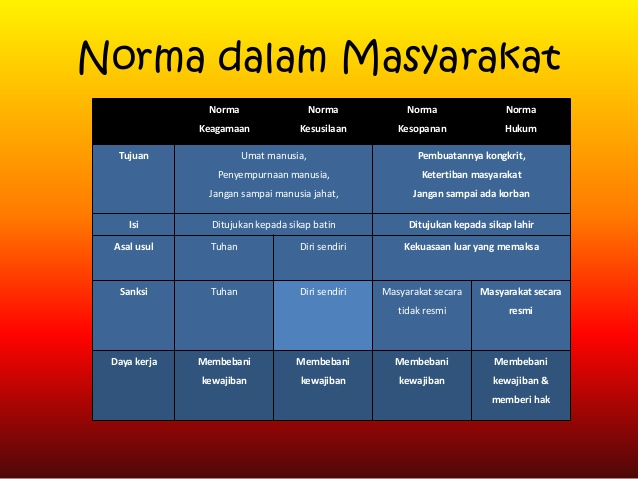 MASYARAKAT SAMIN,Blora
FUNGSI KEARIFAN LOKAL
Bentuk-bentuk kearifan lokal dalam masyarakat dapat berupa: 
nilai, 
norma, 
etika, 
kepercayaan, 
adat-istiadat, 
hukum adat, dan 
aturan-aturan khusus. 

Oleh karena bentuknya yang bermacam-macam dan ia hidup dalam aneka budaya masyarakat, maka fungsinya menjadi bermacam-macam
Beberapa fungsi kearifan lokal : 

konservasi dan pelestarian sumber daya alam.
pengembangan sumber daya manusia, misalnya berkaitan dengan upacara daur hidup.
pengembangan kebudayaan dan ilmu pengetahuan. 
sebagai petuah, kepercayaan, sastra dan pantangan.
Bermakna sosial, misalnya upacara integrasi komunal/kerabat.
Bermakna sosial, misalnya pada upacara daur pertanian.
Bermakna etika dan moral.
Bermakna politik.
PRINSIP-PRINSIP KEARIFAN LOKAL
POKOK-POKOK PENGETAHUAN
Indonesia dengan berbagai suku bangsa mempunyai keanekaragaman kearifan lokal, kearifan tradisional, dan budaya yang didalamnya terkandung nilai-nilai etik dan 
moral, serta norma-norma yang sangat mengedepankan pelestarian fungsi lingkungan.
Nilai-nilai tersebut menyatu dalam kehidupan masyarakat setempat, menjadi pedoman dalam berperilaku dan berinteraksi dengan alam, memberi landasan yang kuat bagi pengelolaan lingkungan hidup, menjadikan hubungan antara manusia dengan alam menjadi lebih selaras dan harmoni sebagaimana di tunjukkan dalam pandangan manusia pada fase pertama evolusi hubungan manusia dengan alam, yaitu pan cosmism. 

(Hadi, 2009).
BEBERAPA KEARIFAN LOKAL MASYARAKAT DI INDONESIA
Kearifan Lokal Pertanian Indonesia
Kearifan lokal yang sebenarnya merupakan modal sosial tersebut, dalam perspektif pembangunan berkelanjutan yang berwawasan lingkungan kiranya penting untuk digali, dikaji dan ditempatkan pada posisi strategis untuk dikembangkan, menuju pengelolaan sumberdaya alam dan lingkungan kearah yang lebih baik.
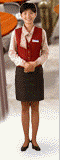 Sampai
 Jumpa